Klarspråk
Hva, hvorfor, hvordan?
[Speaker Notes: Standardpresentasjon]
Hva er klarspråk?
Den internasjonale definisjonen (2015):

«Klarspråk er kommunikasjon med så tydelig ordlyd, struktur og  utforming at leserne i målgruppa finner den informasjonen de trenger, forstår den og kan bruke den.»
[Speaker Notes: Begrepet klarspråk, som lenge har vært i bruk i Sverige, er etter hvert blitt godt kjent i Norge også. Det er tatt inn i norske ordbøker.]
[Speaker Notes: For spesielt interesserte (dette lysarket kan skjules)
Hvorfor heter det klarspråk og ikke klartspråk?

Klarspråk og klart språk er samme sak. I sammensatte ord er det praktisk å bruke klarspråk: klarspråksarbeid, klarspråksprisen, klarspråksprosjekt.]
Klarspråk og fagspråk
Det er ingen motsetning mellom fagspråk og klarspråk.
Vi kan ikke erstatte alle faguttrykk i en tekst med ord og uttrykk fra dagligspråket.
Det er ingenting i veien for å bruke faguttrykk, men vi må huske å forklare dem hvis vi ikke skriver for fagfolk.
[Speaker Notes: Klarspråk er ikke det samme som «språk uten faguttrykk». Ingen motsetning mellom klarspråk og fagspråk

Les mer om fagspråk og klarspråk.]
Klarspråk eller lettlest?
Ordet lettlest brukes om tekster der både innhold og språk er tilrettelagt for folk med spesielle behov.
Lettlest regnes som enklere enn klarspråk.
[Speaker Notes: Forskjellen mellom klarspråk og lettlest

Vi må skille mellom klarspråk og lettlest. Ordet lettlest er mye brukt om tekster der både innholdet og språket er tilrettelagt for folk med spesielle behov. Lettlest  regnes som enklere enn klarspråk.]
Hvorfor bør vi bruke klarspråk?
Klarspråk fremmer demokratiet og rettssikkerheten.
Klarspråk skaper tillit.
Klarspråk sparer tid og penger.
Klarspråk er avgjørende i digitale tjenester. 
Offentlige organer har plikt til å veilede, jf. forvaltningsloven § 11.
[Speaker Notes: Hvorfor klarspråk?]
Språkloven
Lovfesting av krav om klart språk
... inneholder en egen klarspråksparagraf:

§ 9 Klart språk 
Offentlege organ skal kommunisere på eit klart og korrekt språk som er tilpassa målgruppa.

Loven trådte i kraft 1. januar 2022.
[Speaker Notes: Dessuten er offentlig ansatte nå pålagt å bruke klart språk. Språkloven (i kraft 1.1.22) har en egen klarspråksparagraf.

Hva ligger i «klart, korrekt og tilpasset språk"?

Klart språk
Se definisjonen

Korrekt språk
Korrekt språk er uten skrivefeil og grammatiske feil. Ansatte i offentlige organer skal følge de gjeldende rettskrivings- og tegnsettingsreglene.)

Tilpasset målgruppa
Skribenter bør ha klart for seg hvem de skriver for, og hva som er formålet med teksten. Vurder hva mottakerne kan eller vet fra før, og hva som bør forklares.
Hvis teksten har flere ulike mottakere, må det gå tydelig fram hvilken informasjon som er til hvem. Teksten bør tilpasses hovedmottakerne.
For å vite sikkert om teksten er godt nok tilpasset målgruppa, bør skribenten involvere mulige mottakere i arbeidet.]
Forslag om lovfesting av krav om klart språk
Forslag til ny forvaltningslov (2019)
... inneholder en egen språkparagraf:
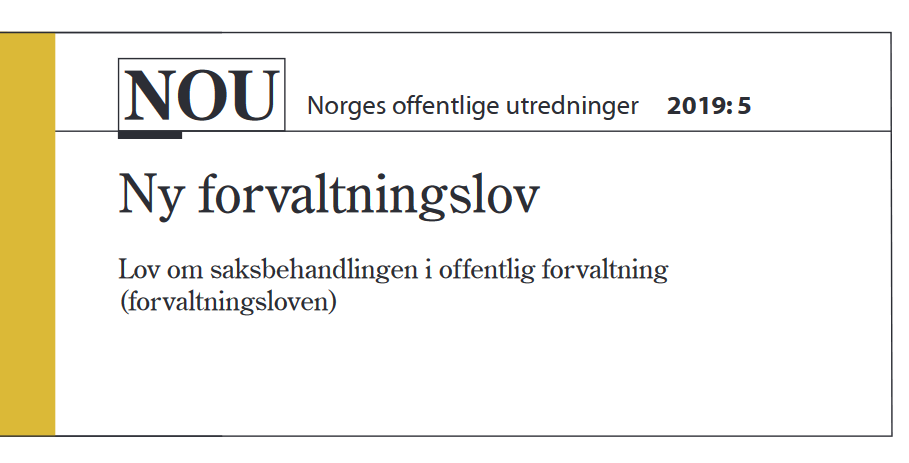 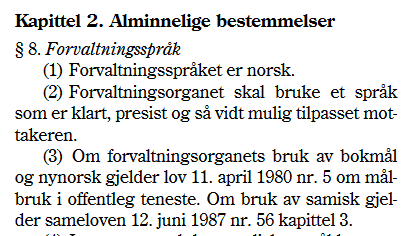 [Speaker Notes: Dette lysarket kan skjules (forvaltningsloven er ikke vedtatt ennå)

Også forslaget til ny forvaltningslov (2019) inneholder en bestemmelse om klart språk. 
Forvaltningsloven er fremdeles under behandling (JD).]
Hvordan oppfyller vi lovens krav om klarspråk?
Klarspråk.no
[Speaker Notes: Hvordan kan offentlige organer oppfylle lovens krav om klart språk?

Det finnes mange gode hjelpemidler og retningslinjer som kan brukes i skrivearbeidet, for eksempel på nettstedet klarspråk.no (fellesportalen for klart språk i offentlig sektor) og Språkrådets nettsider.

Verktøy og hjelpemidler
Nettkurs i klarspråk: Den gylne pennen
Klarspråk.no: skriveråd, arbeidsmetode m.m., tekstbasen
Ordbøker]
Ta nettkurs i klarspråk
Nettkurset «Den gylne pennen» 
gir en innføring i klarspråk.
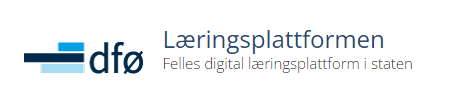 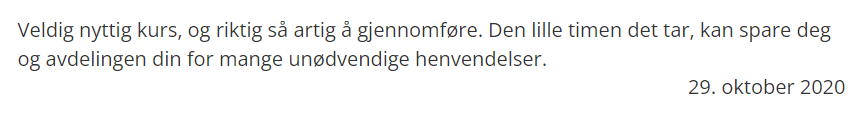 [Speaker Notes: Nettkurset «Den gylne pennen» gir en innføring i klarspråk. 

Den gylne pennen – et e-læringskurs i klarspråk | Læringsplattformen (difi.no)]
Følg skriverådene på klarspråk.no
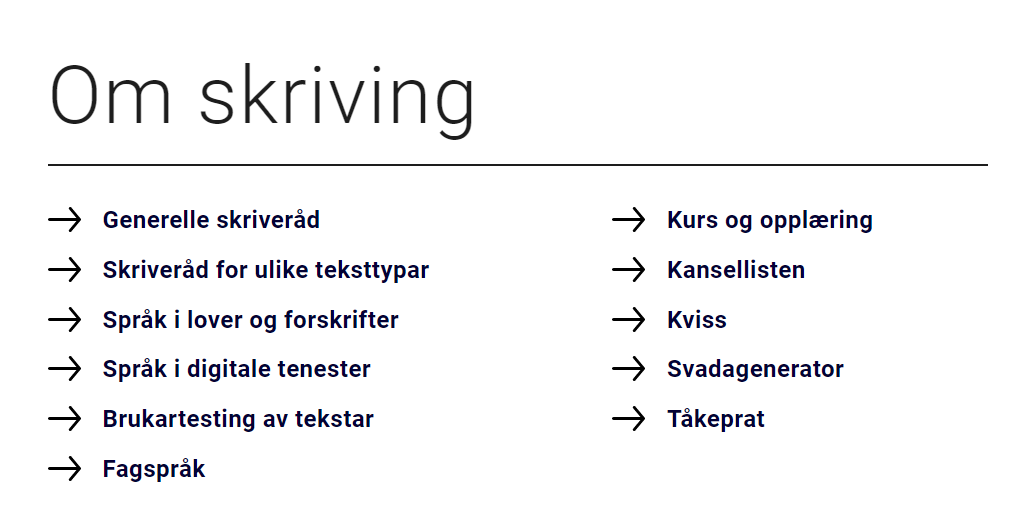 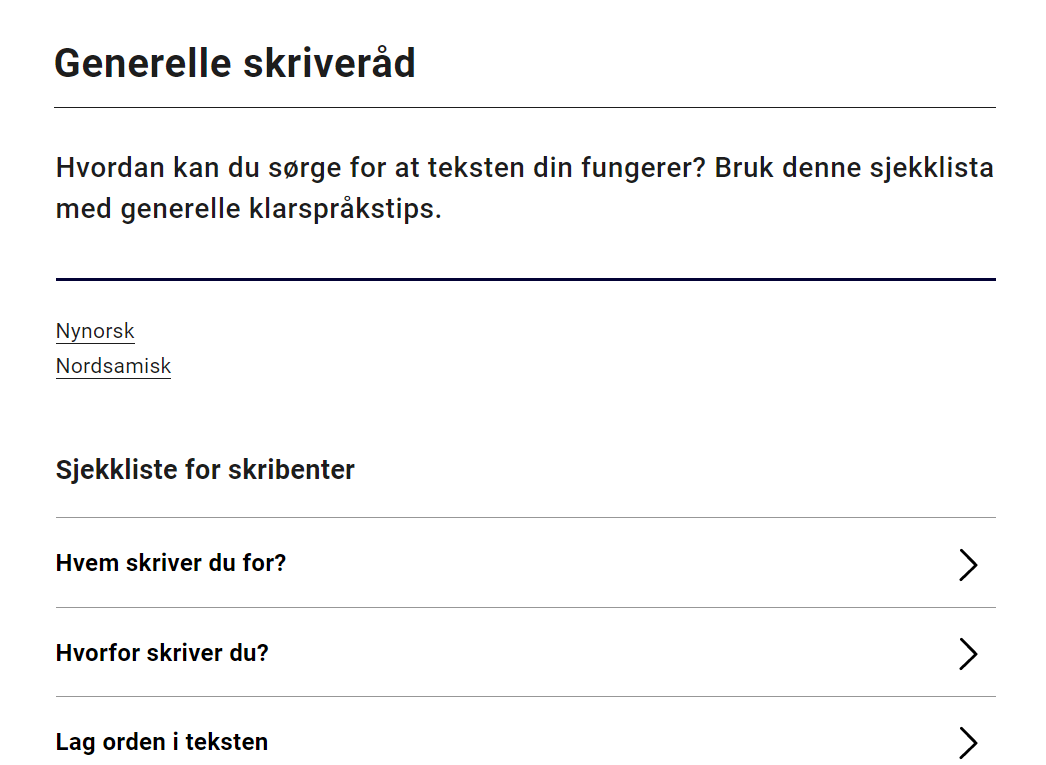 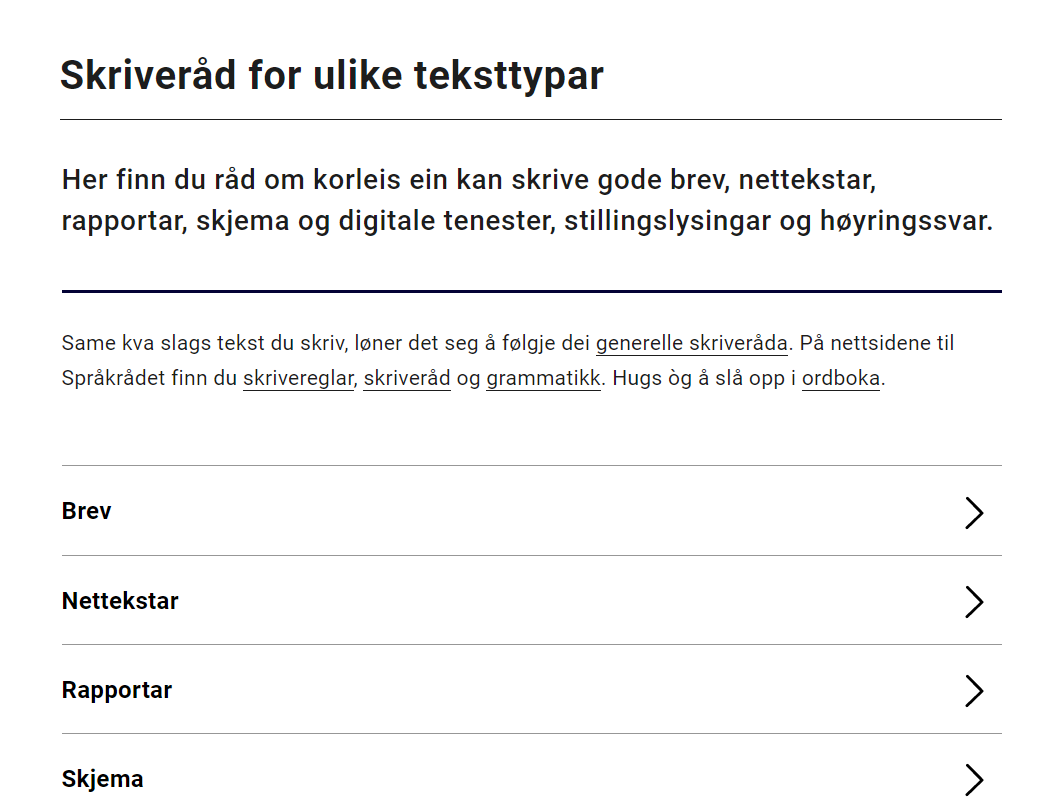 [Speaker Notes: Skriveråd på klarspråk.no: generelle og sjangertilpassede
Klarspråk - Generelle skriveråd (bokmål) (sprakradet.no)
Klarspråk - Skriveråd for ulike teksttyper (sprakradet.no)]
Følg skriverådene
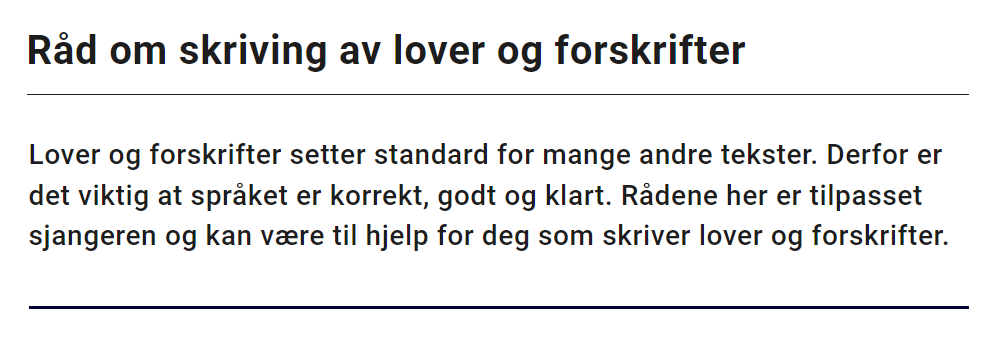 Skriveråd (klarspråk.no)
[Speaker Notes: Skriveråd på klarspråk.no: egne råd om språk i regelverk (nedlastbart pdf-hefte)]
Følg skrivereglene
Skriveregler (språkrådet.no)
[Speaker Notes: Skriveregler finner du på Språkrådets nettsider.]
Bruk gode arbeidsmetoder
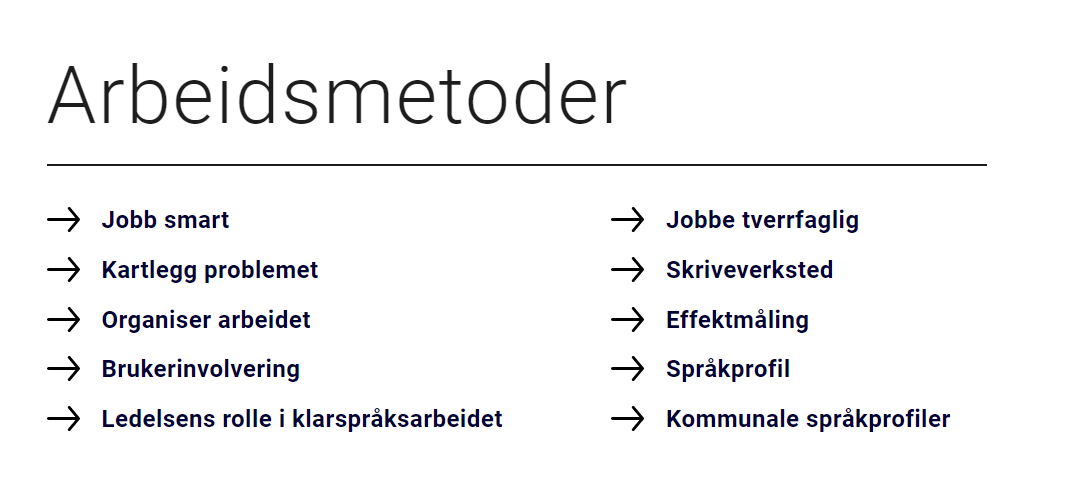 Arbeidsmetoder (klarspråk.no)
[Speaker Notes: Om arbeidsmetoder på klarspråk.no]
Spør brukerne
Brukertesting av tekster (klarspråk.no)
[Speaker Notes: Klarspråk - Brukartesting av tekstar (sprakradet.no)]
Bruk eksempler fra tekstbasen på klarspråk.no
Tekstbasen (klarspråk.no)
[Speaker Notes: Teksteksempler på klarspråk.no]
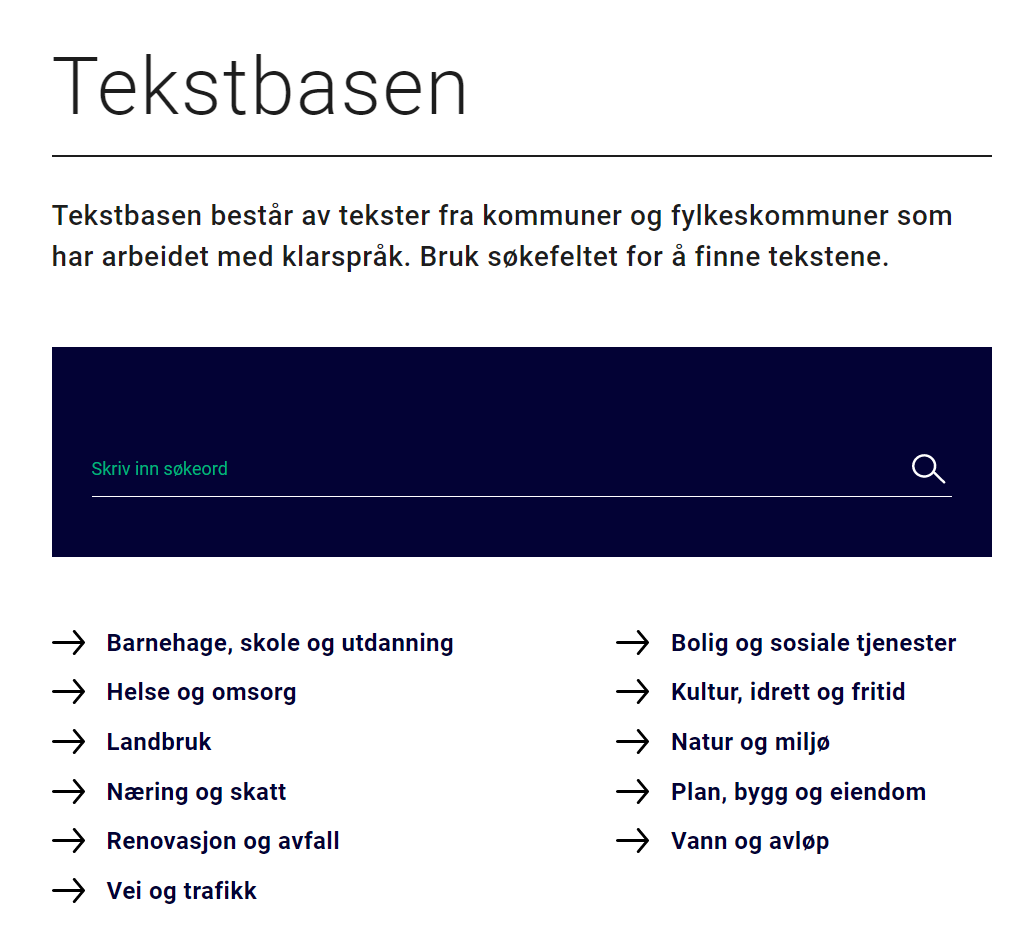 [Speaker Notes: Samling med teksteksempler fra KS]
Delta på seminar og få inspirasjon og kunnskap
[Speaker Notes: Nettseminar om klarspråk (KS og Språkrådet). Opptak fra tidligere seminarer ligger på klarspråk.no.
Klarspråk - Nettseminar (sprakradet.no)]